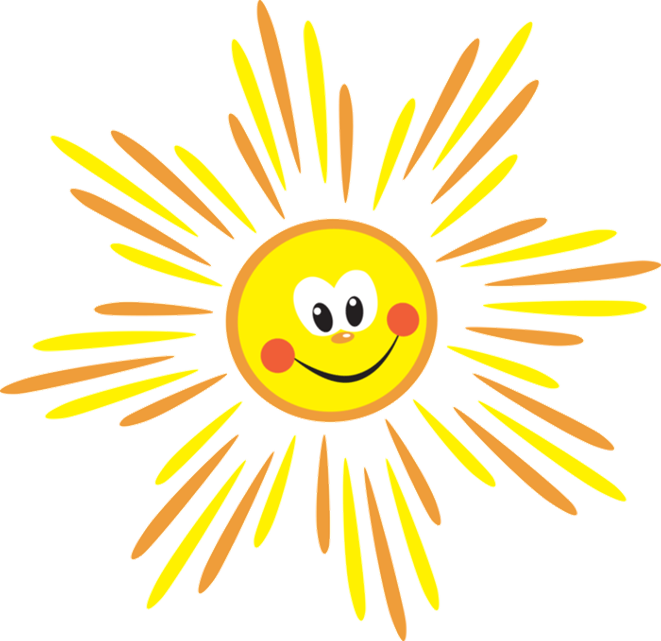 МКДОУ «Шегарский детский сад №2»
Индивидуальная работа 
педагога-психолога с ребёнком 
с синдромом Дауна 
в детском саду
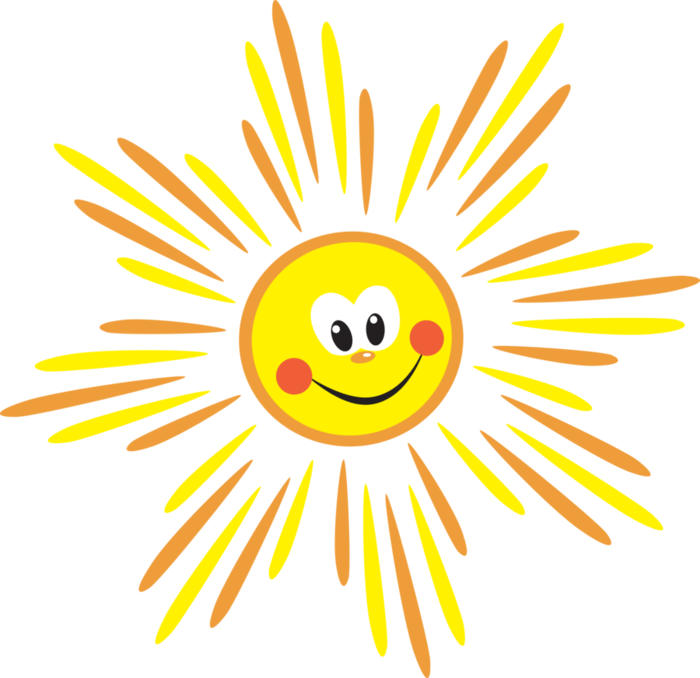 Педагог-психолог
Рейс Наталья Васильевна
Мельниково, 2019
Синдром Дауна – это хромосомная патология, приводящая к нарушению интеллектуального развития и сопровождающаяся специфическими изменениями внешности.
Принципы работы с детьми:
 Опора на уровень развития ребенка и зону его  ближайшего развития
	Учет возрастных и индивидуальных   особенностей ребенка.
	Доступность, повторяемость предложенного материала.
Коррекционная направленность образовательного процесса.
Единство требований в дошкольном учреждении и в семье
Обучение проводится по  образовательным  областям:
Познавательное развитие
Речевое развитие
Социально-коммуникативное развитие
Художественно-эстетическое развитие
Физическое развитие 
При подаче материала необходимо:
маленькая дозировка с постепенным усложнением после усвоения материала;
наглядно-практическое обучение с последующим проговариванием;
положительная оценка каждого достижения;
постоянное повторение пройденного материала .
игровой характер обучения, игровая мотивация поставленных задач
Цель: Обеспечение оптимального вхождения ребенка в общественную жизнь, подготовка к самостоятельной жизнедеятельности. Развитие познавательной активности.Задачи:1. Развивать  мелкую моторику пальцев рук;2. Развивать речь ребёнка;3. Развивать сенсорные способности ;4.  Способствовать формированию  культурно-гигиенических навыков;5. Развивать  социально-коммуникативную  сферу.
Камушки «Марлбс»
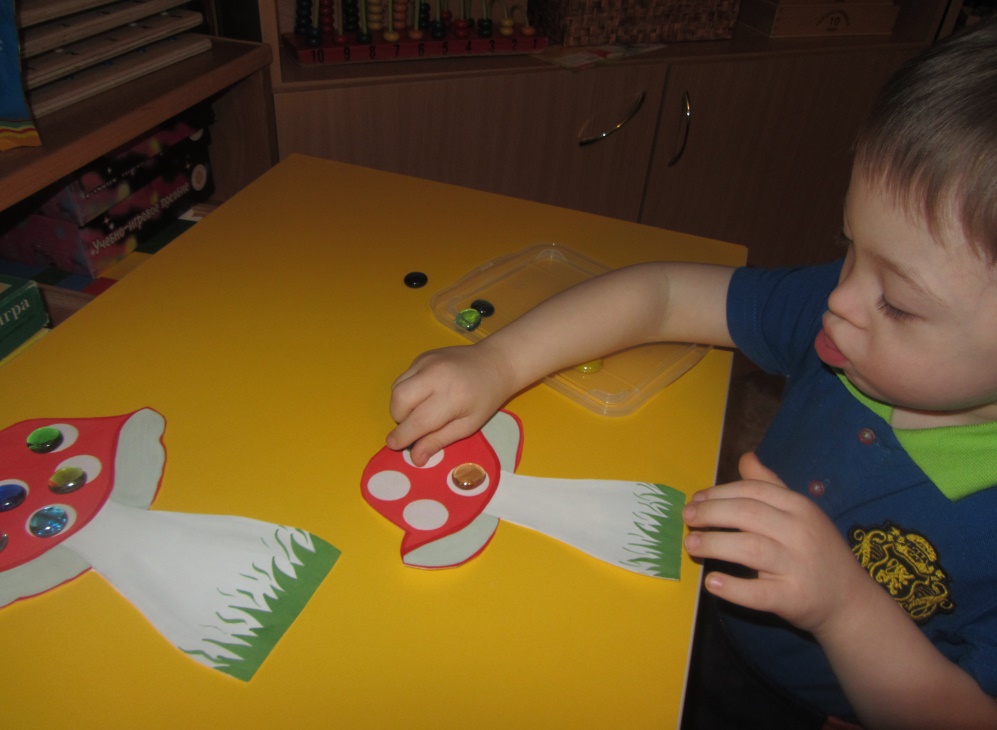 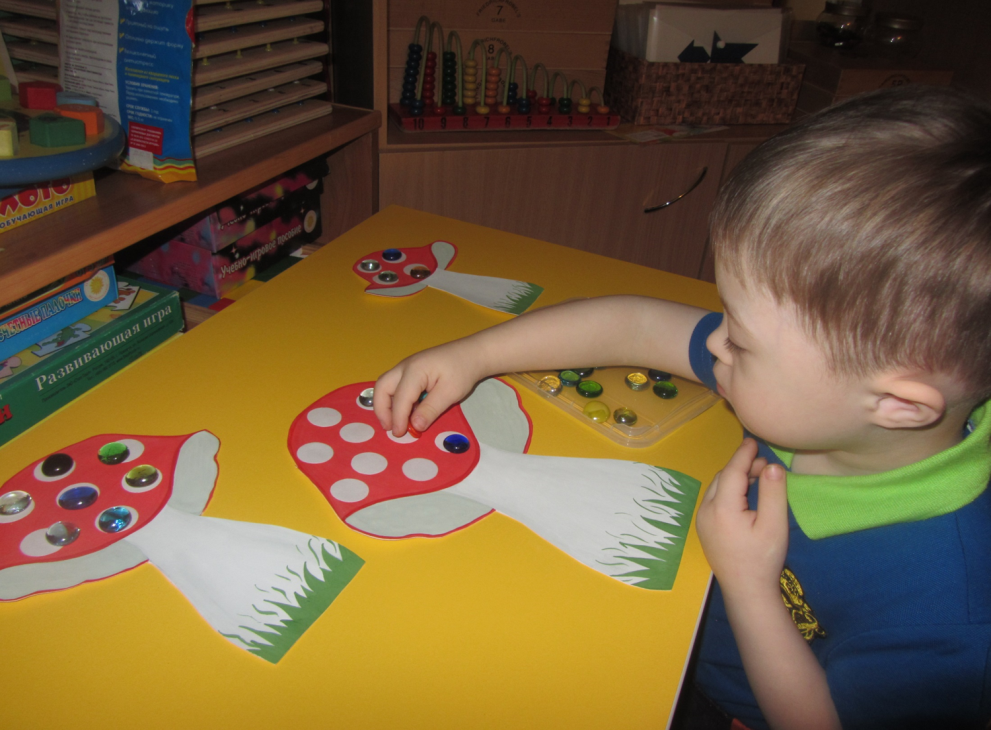 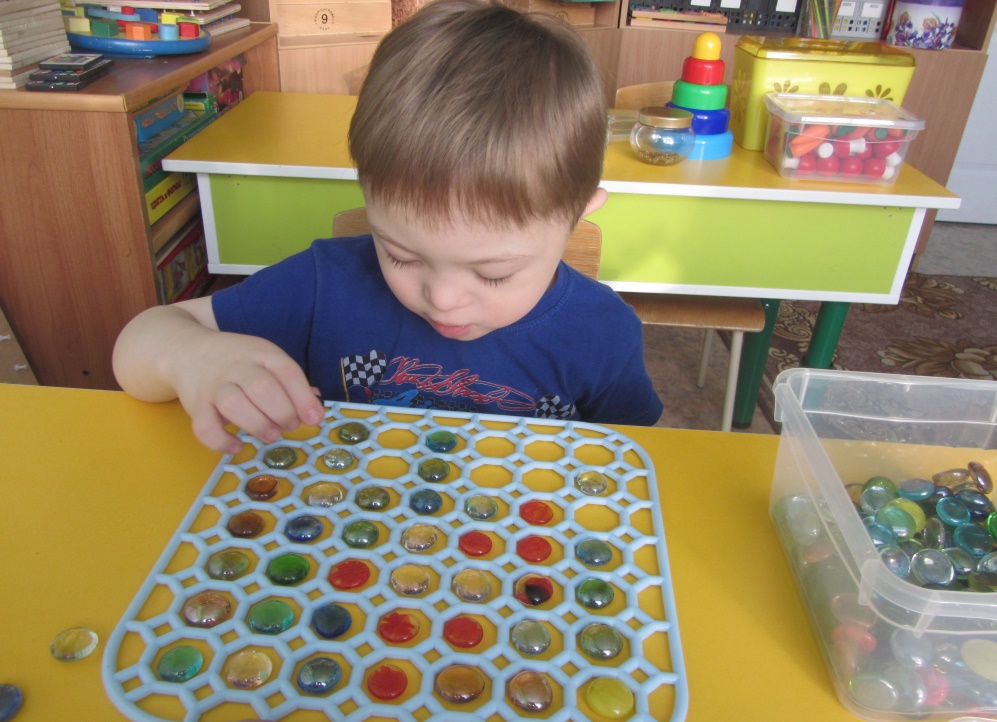 Пластилинография
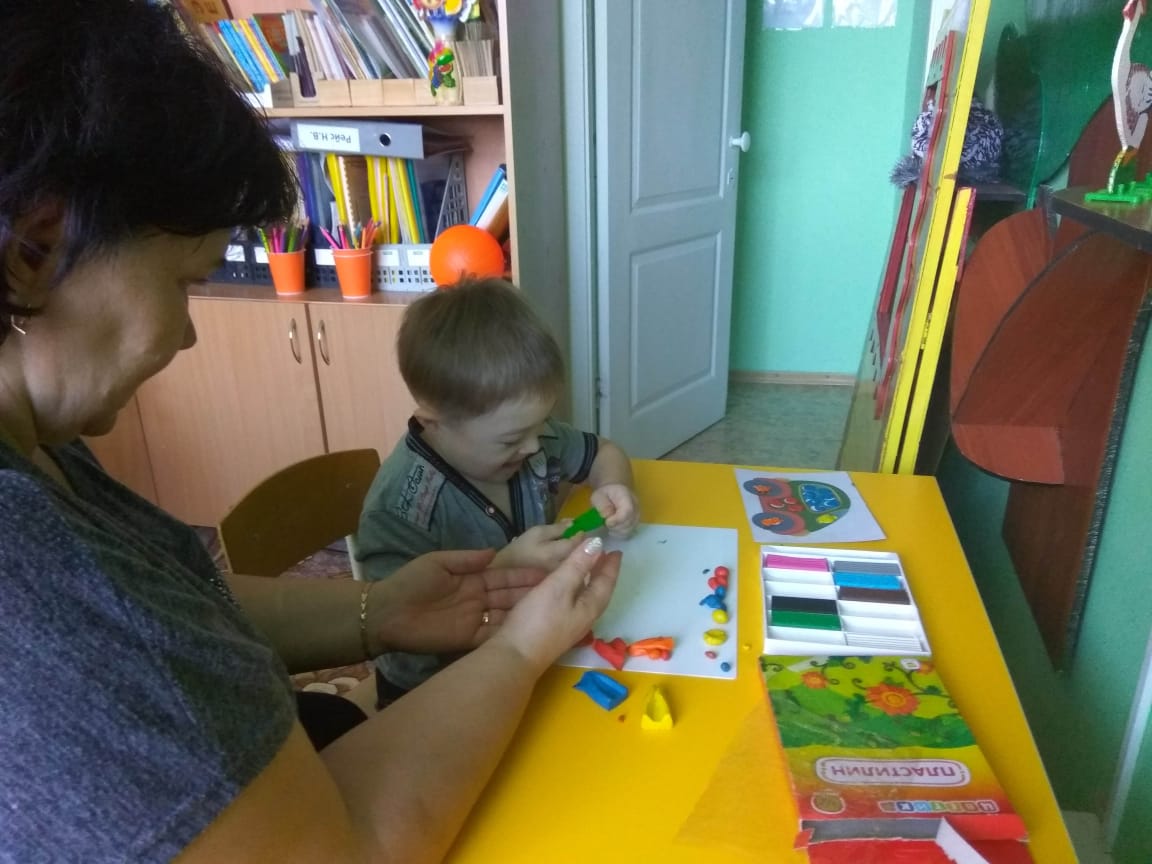 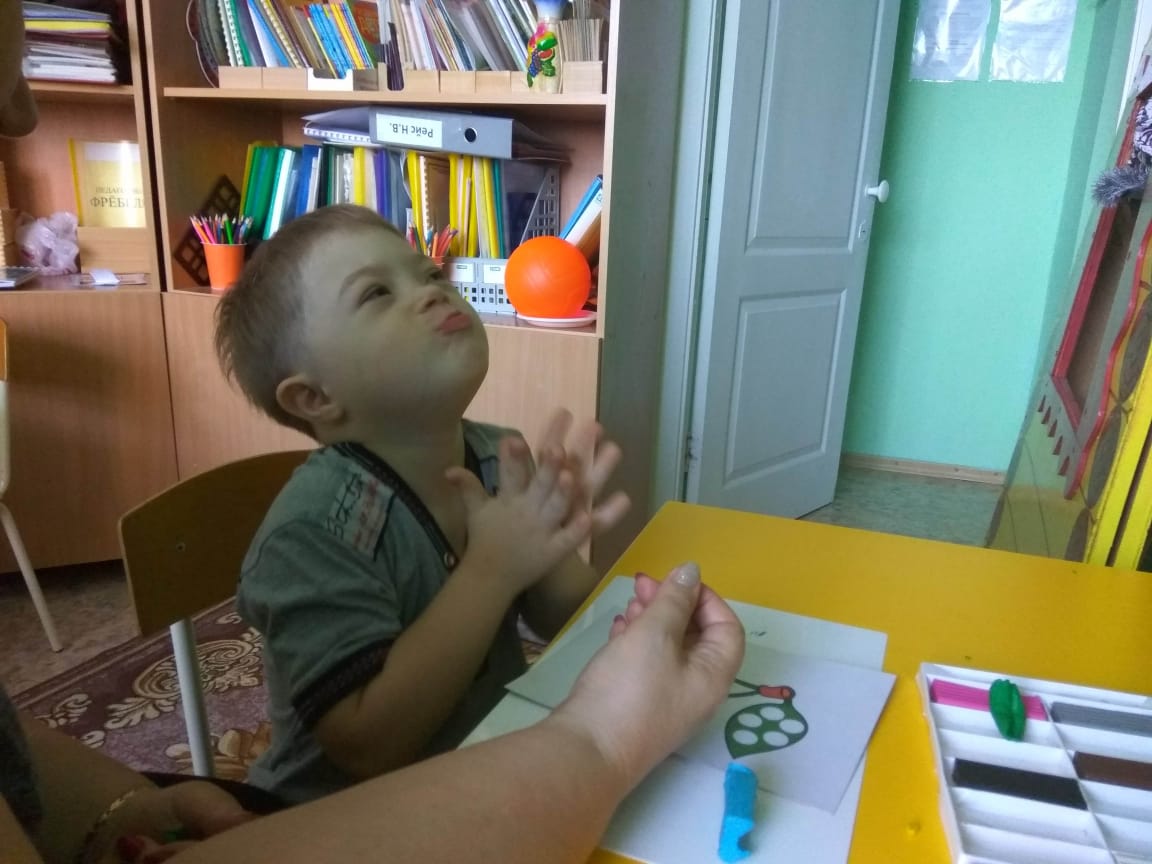 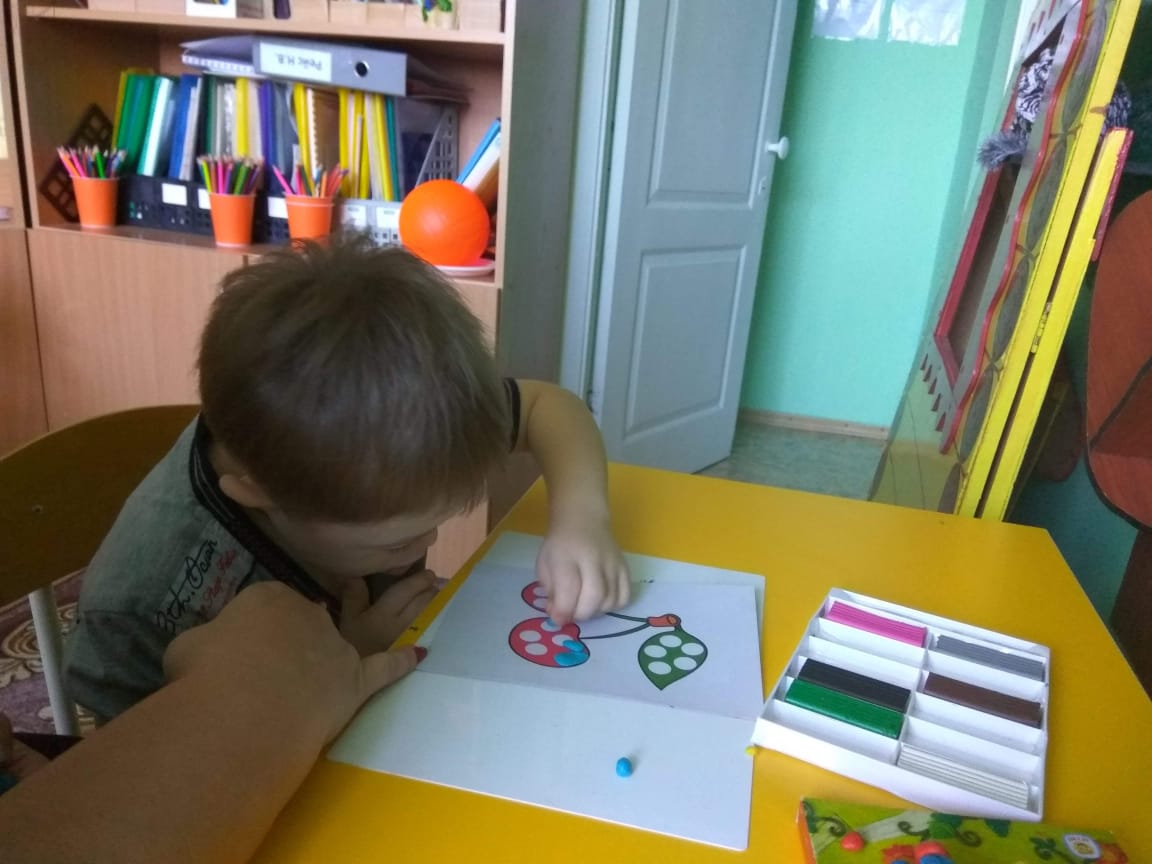 Работа с песком
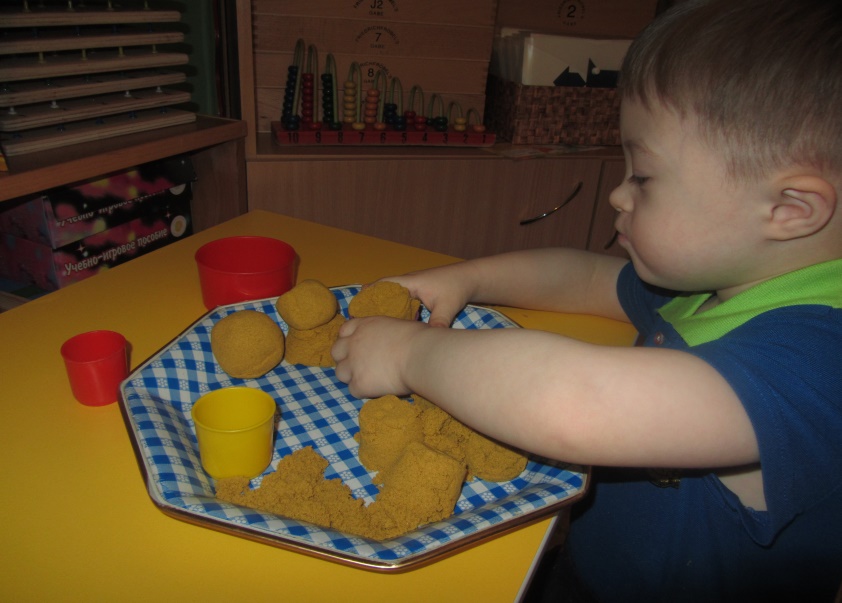 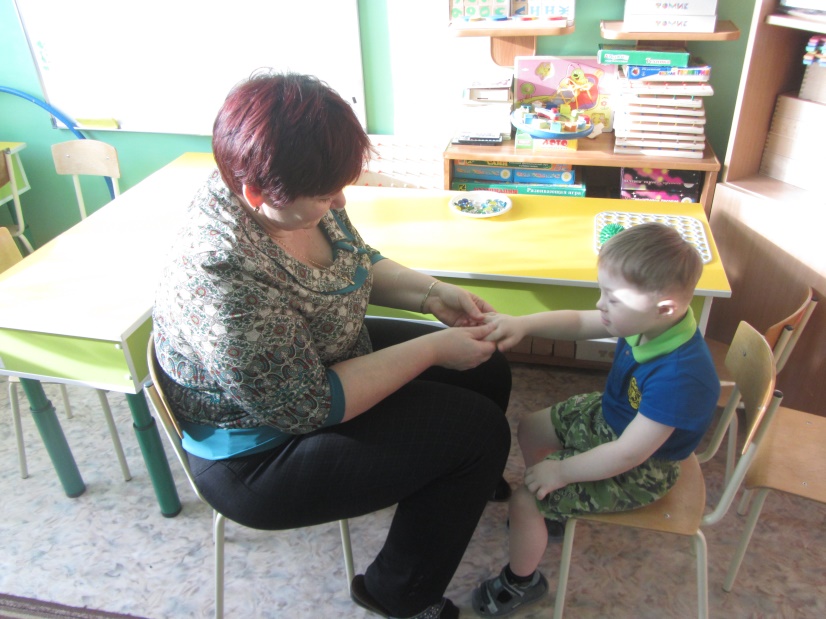 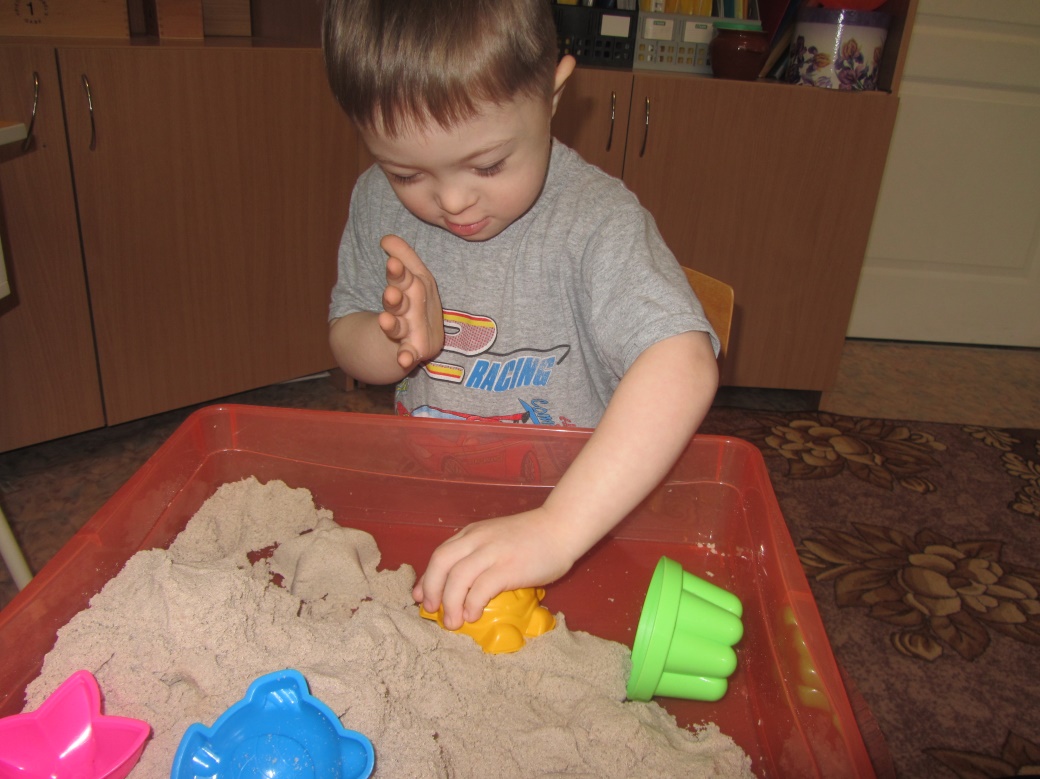 Рисование цветными карандашами
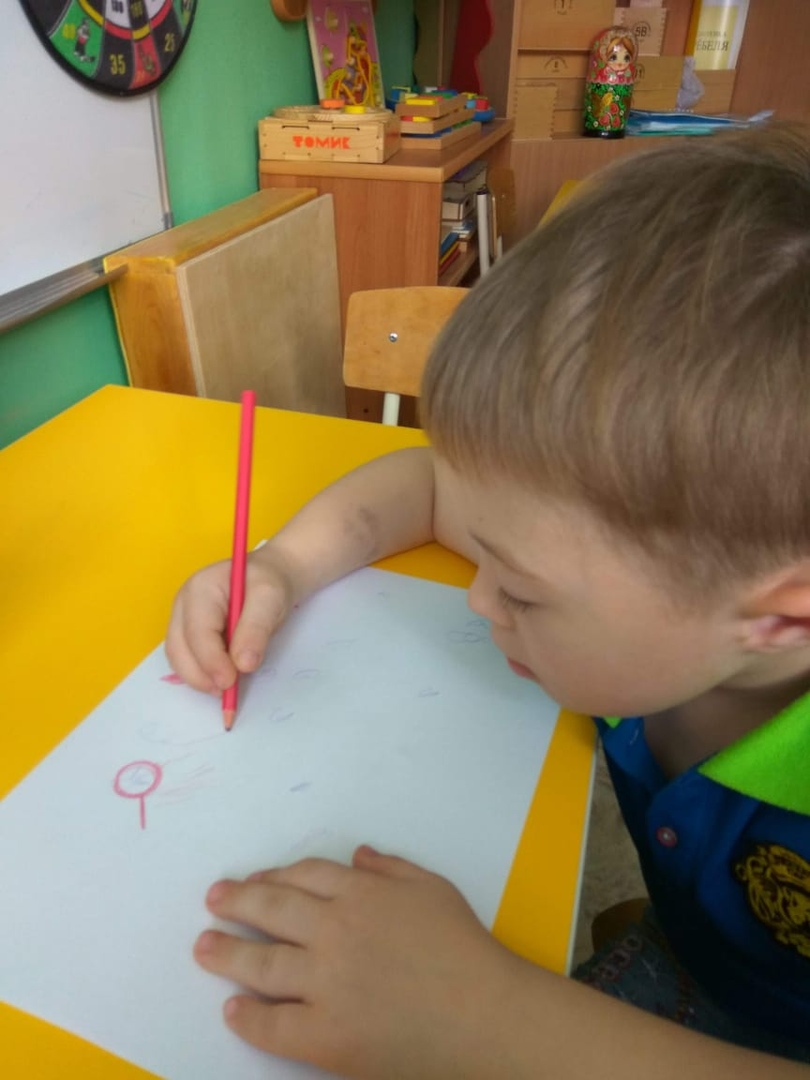 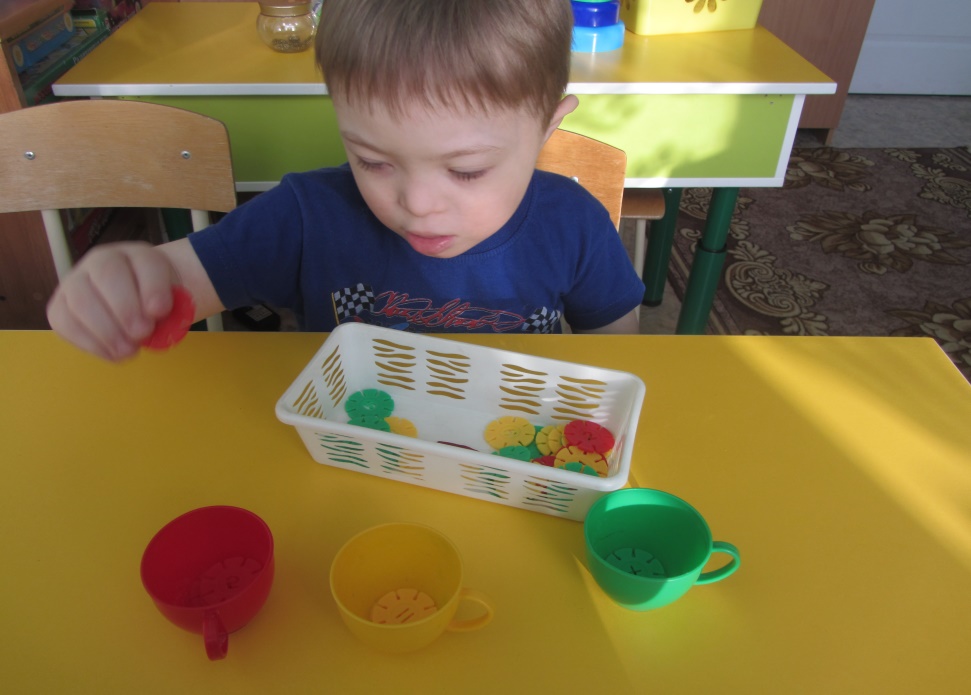 Учим цвета
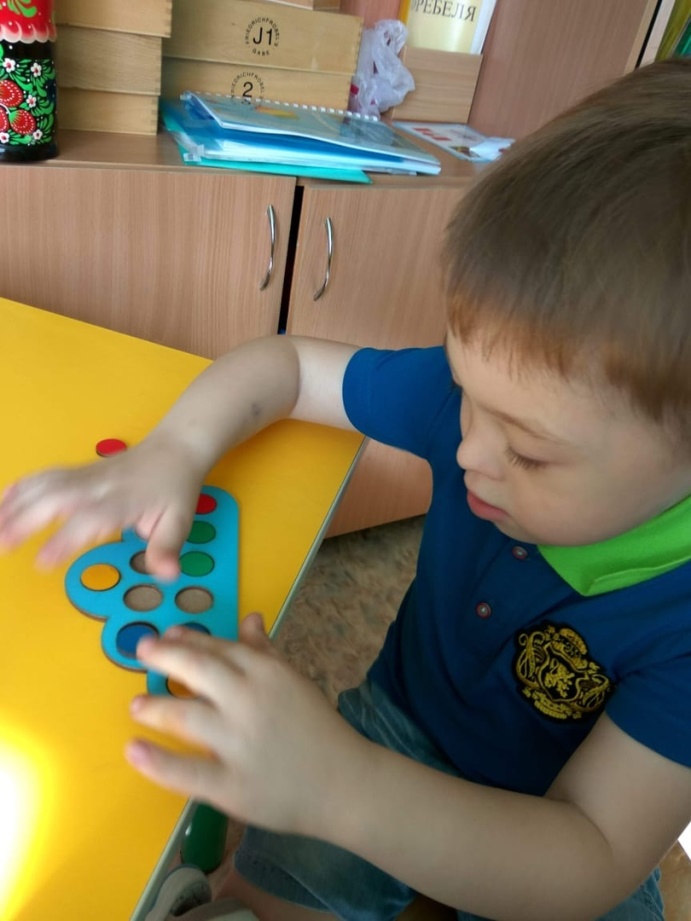 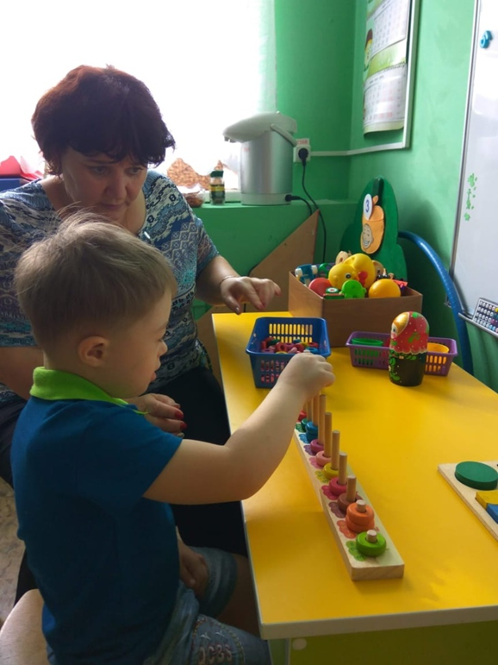 Изучение формы, фигур
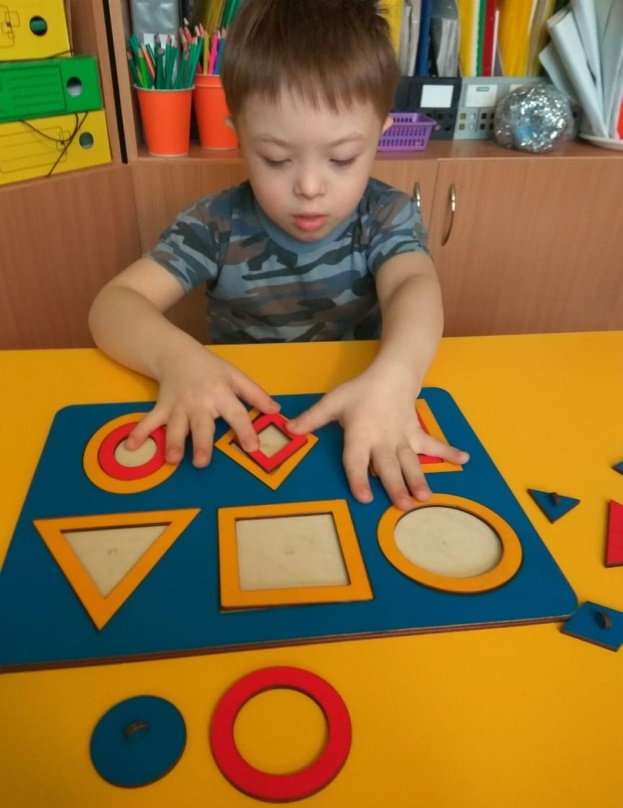 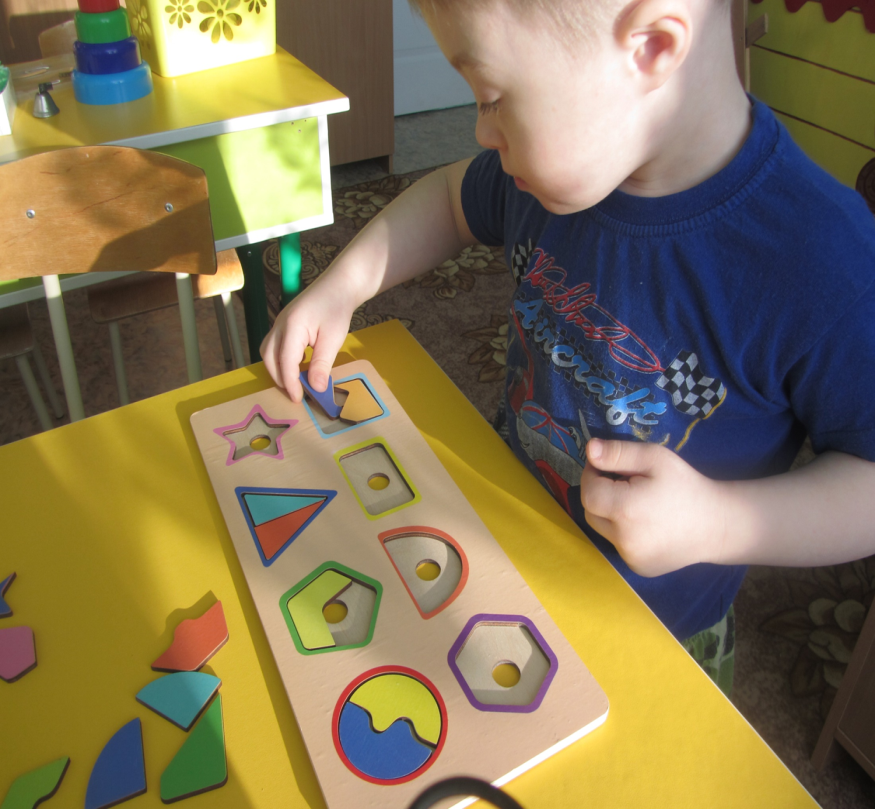 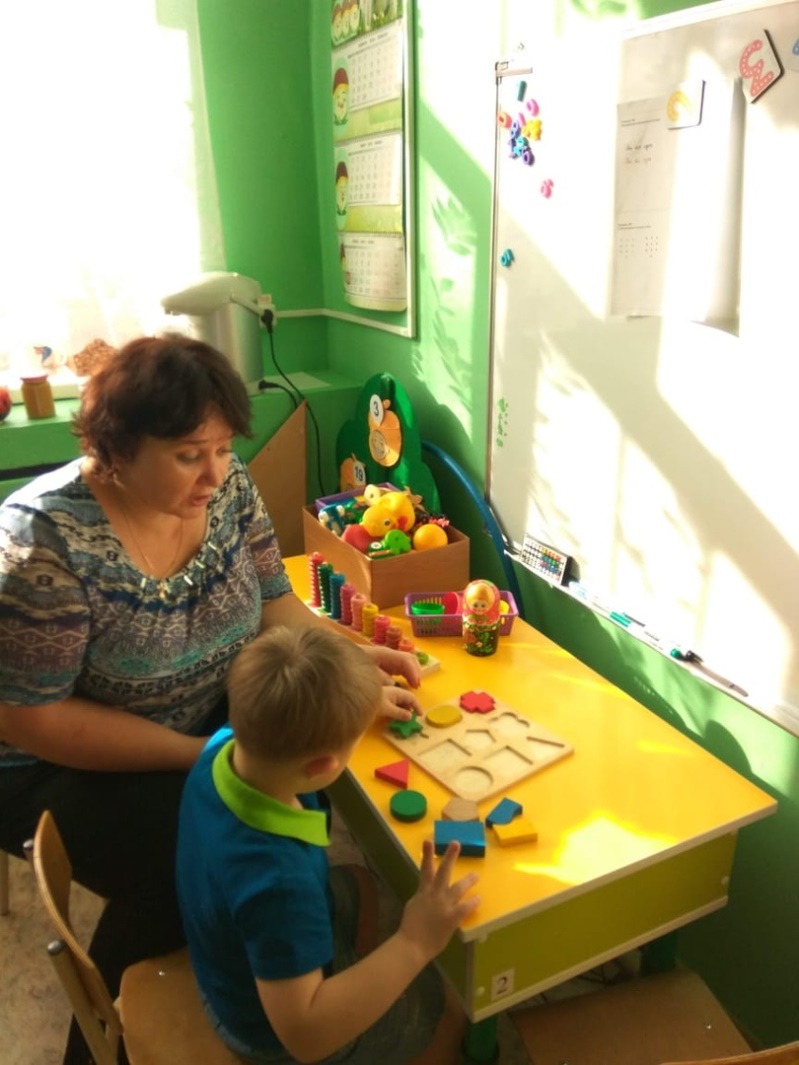 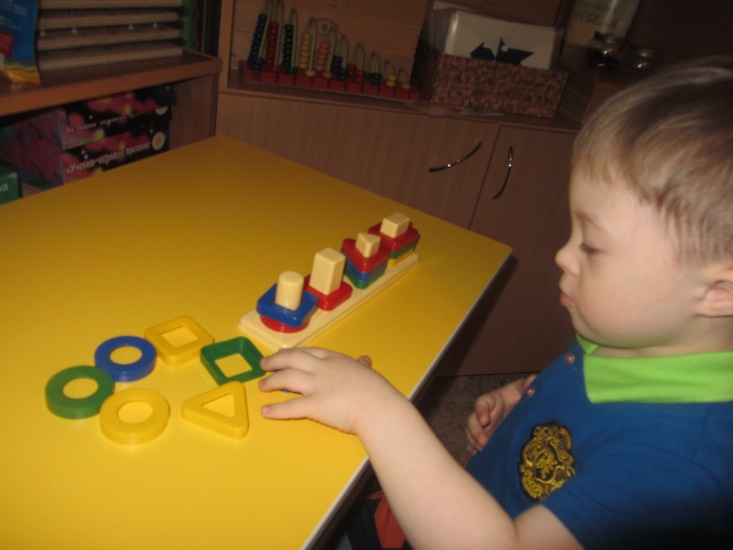 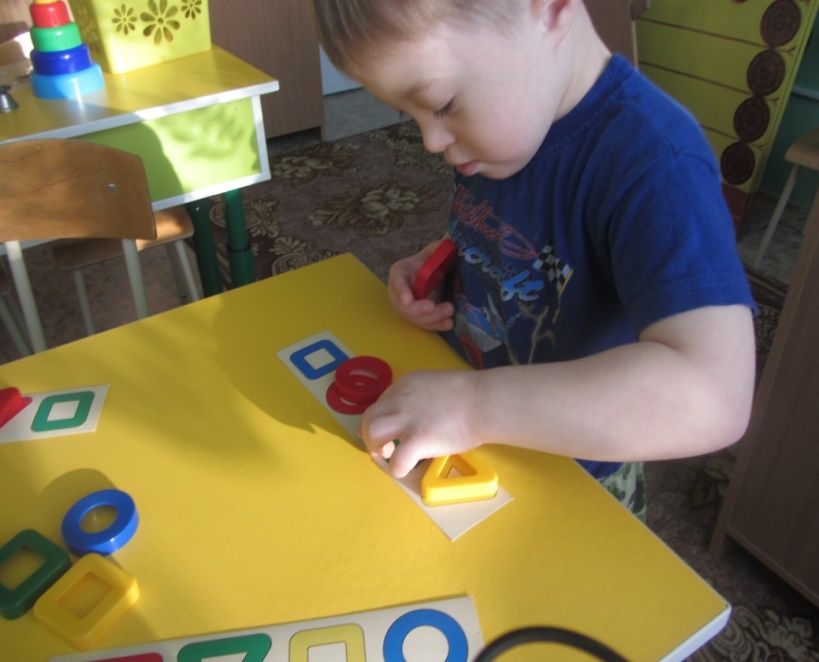 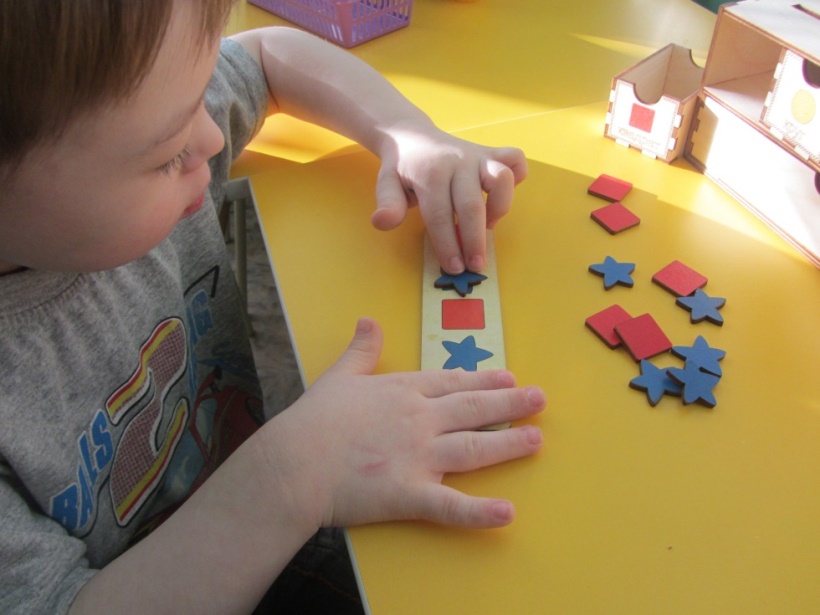 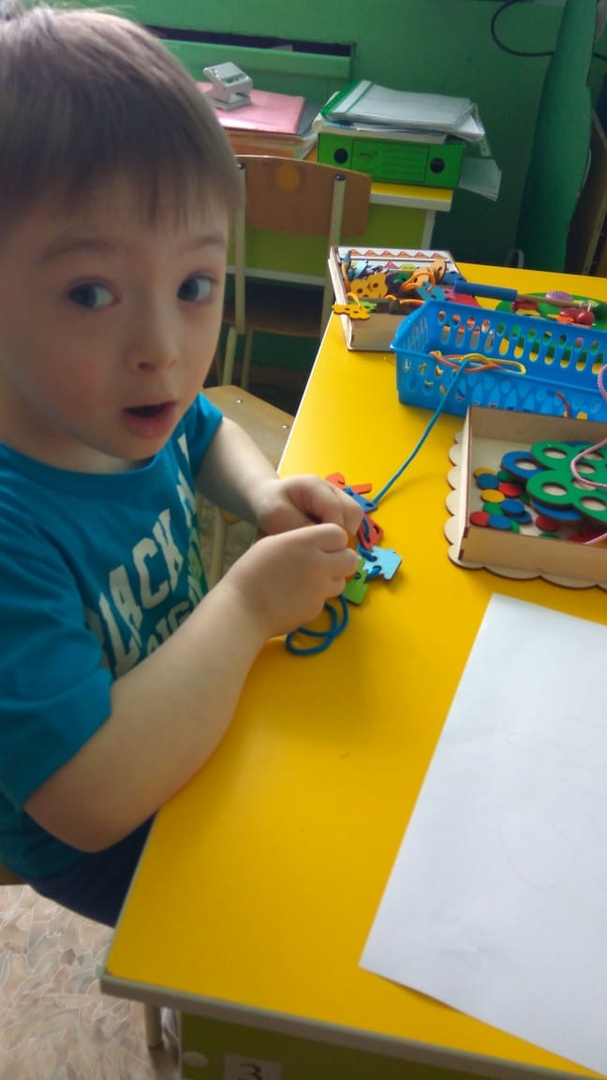 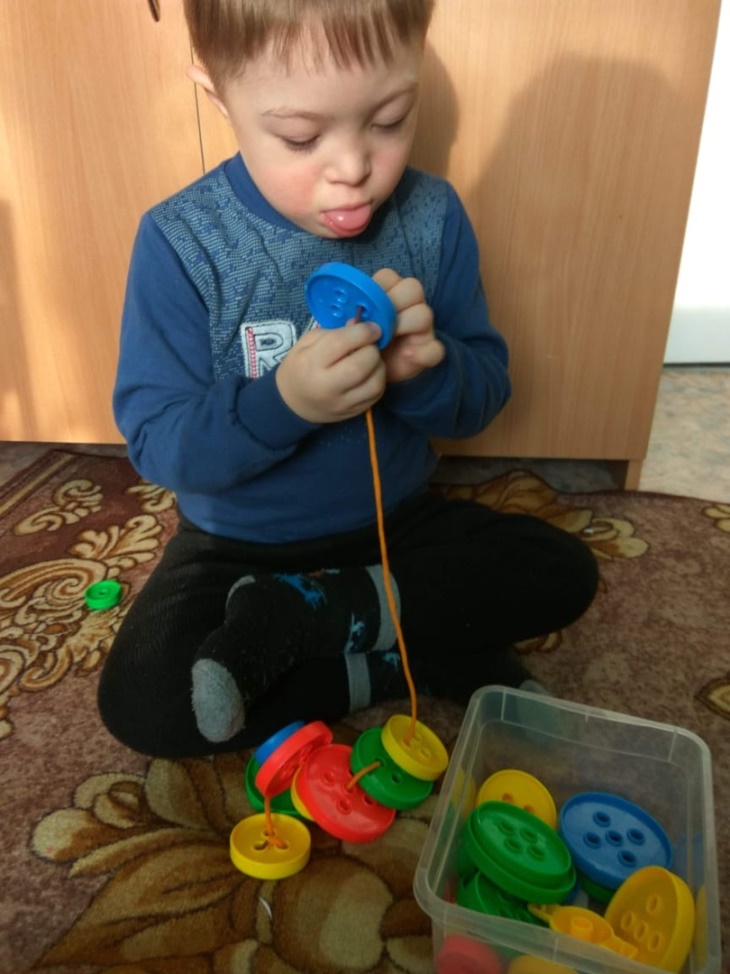 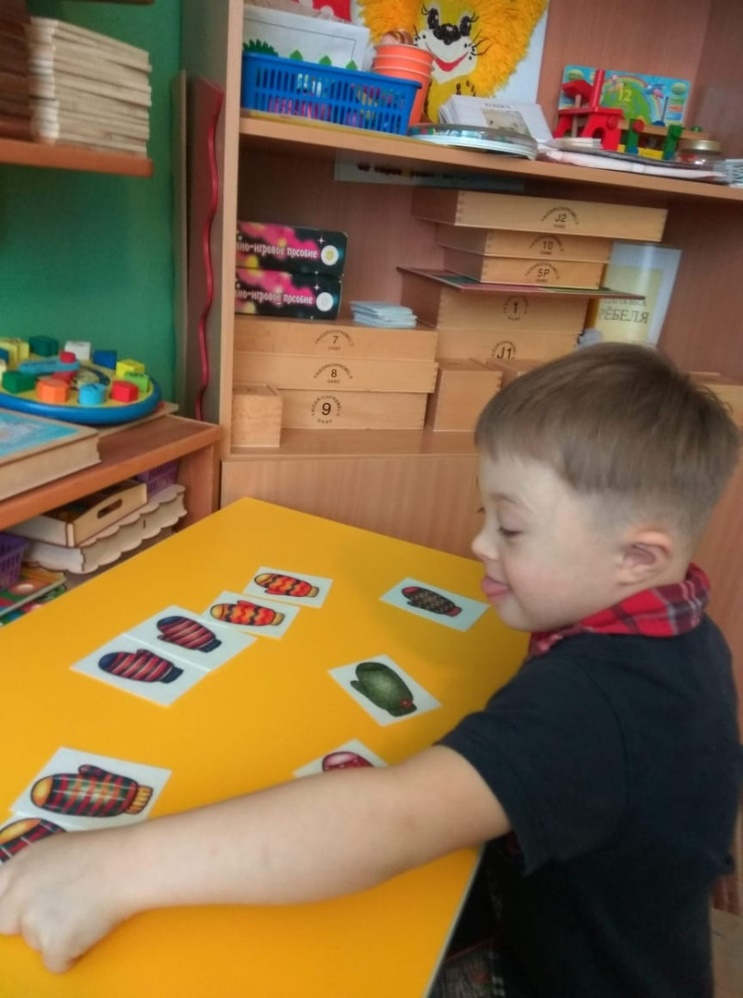 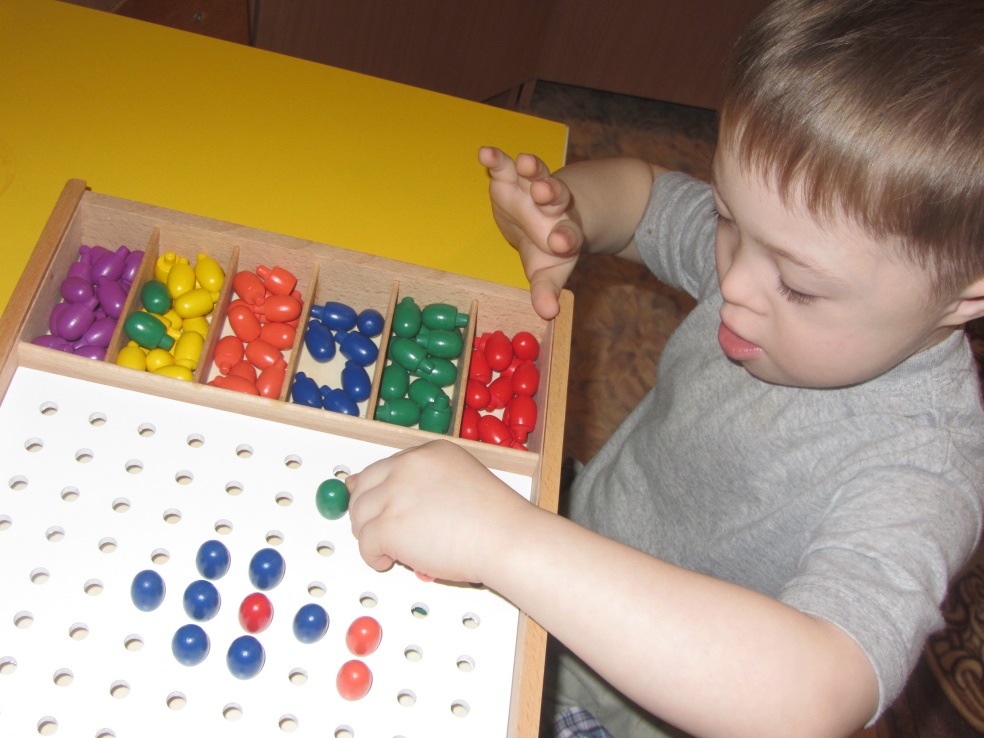 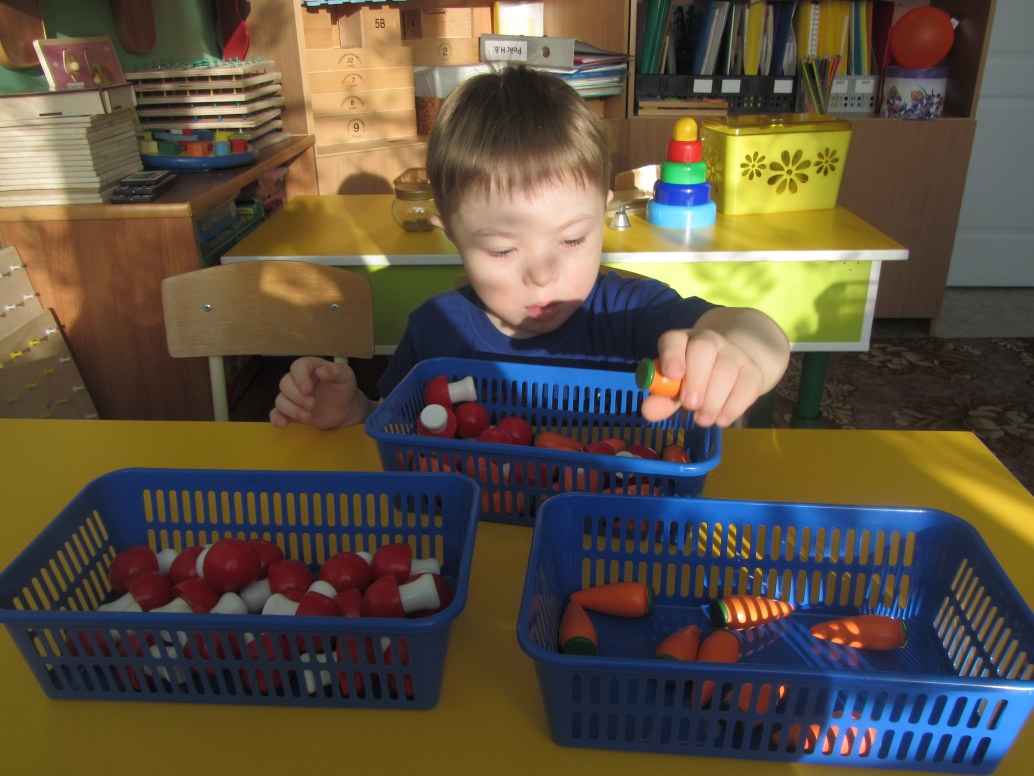 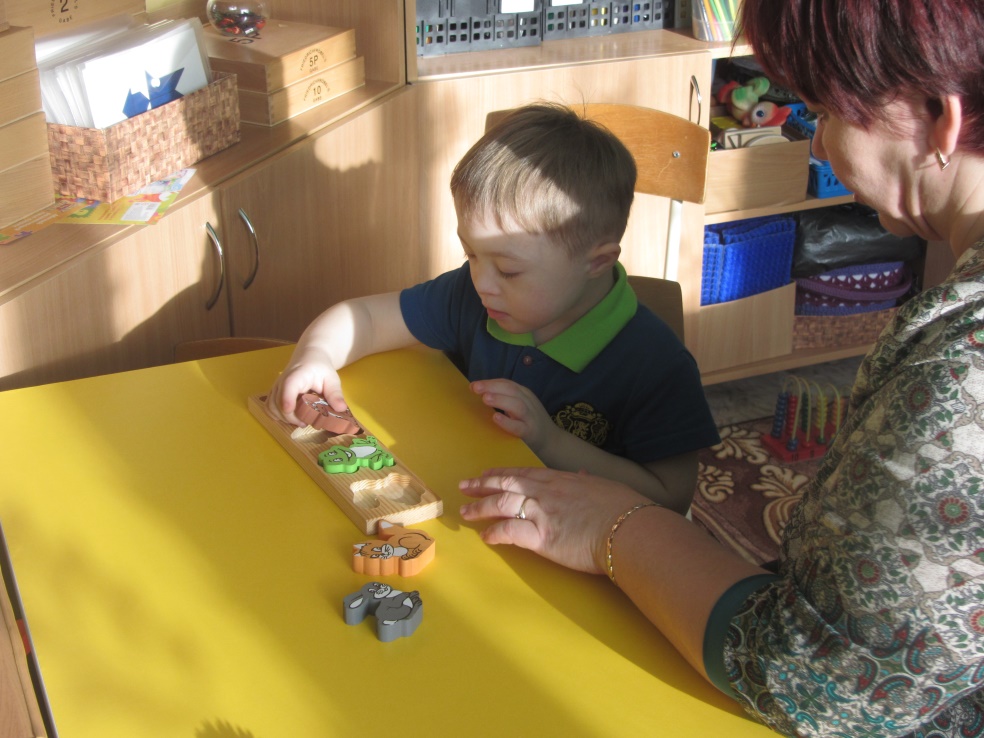 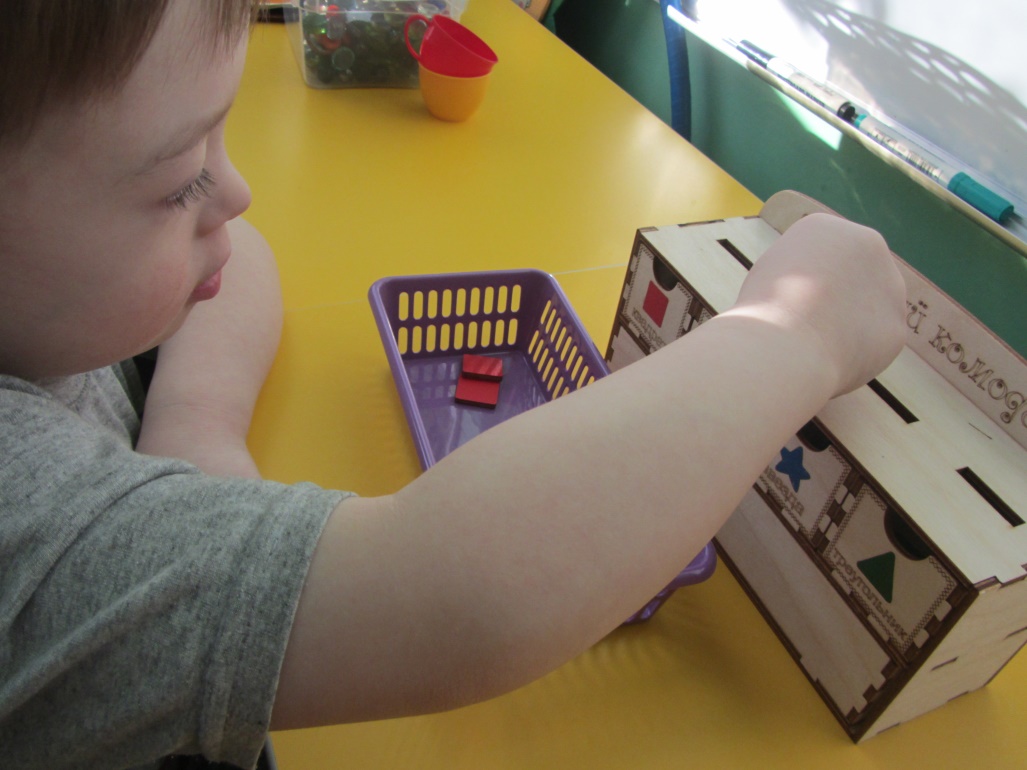 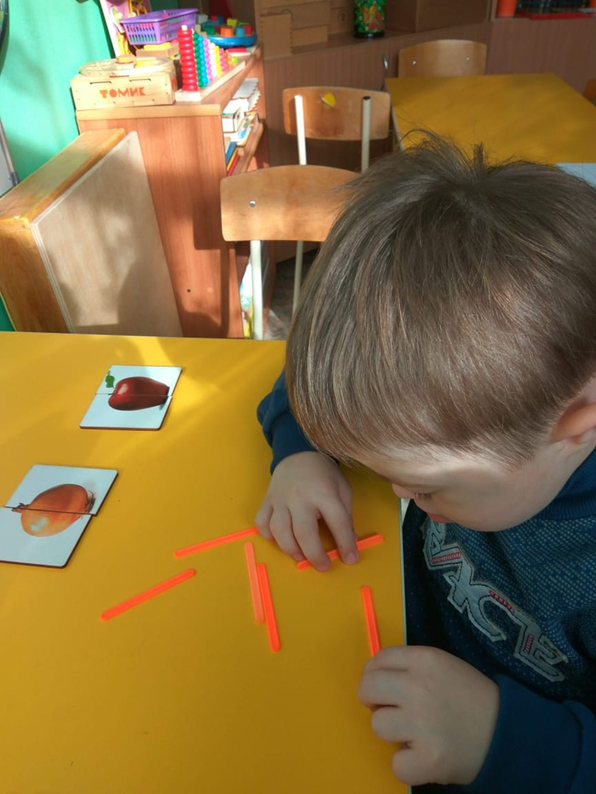 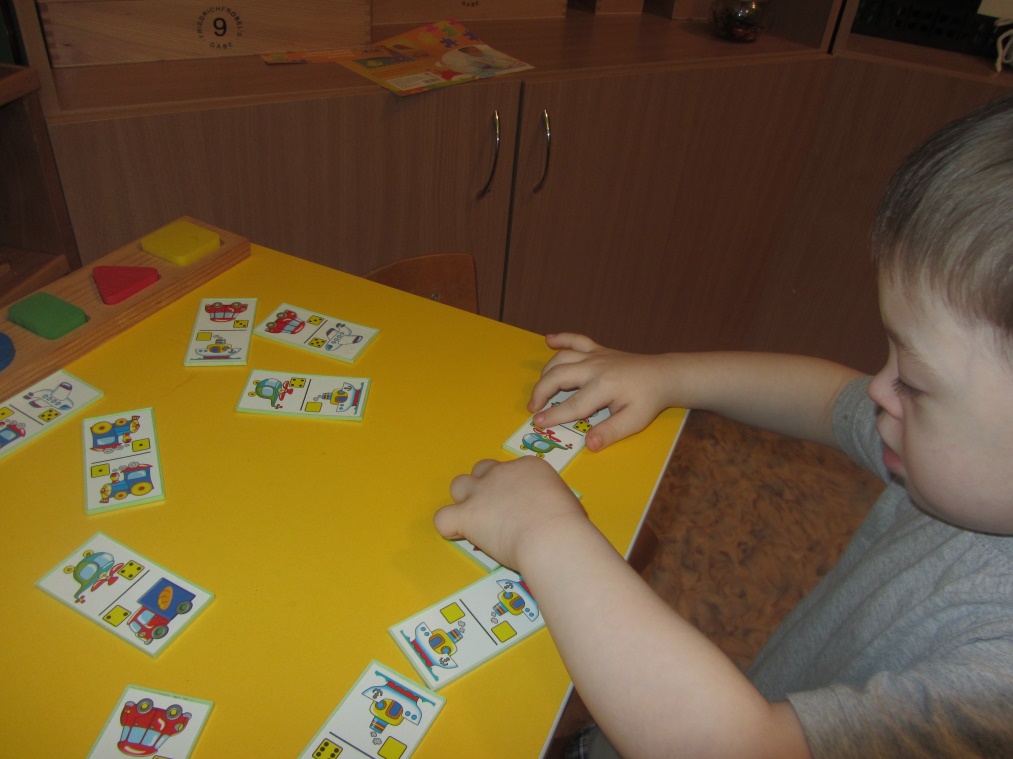 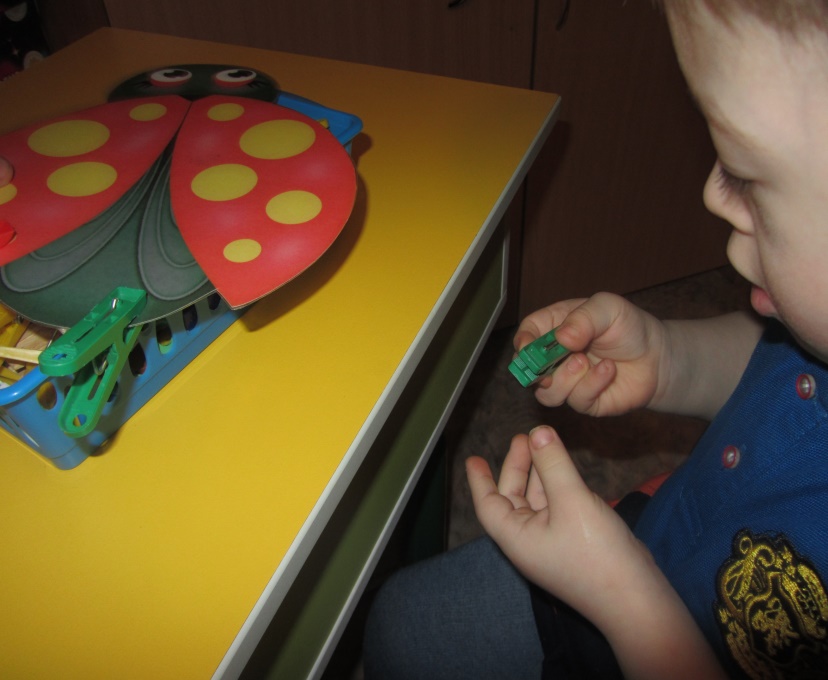 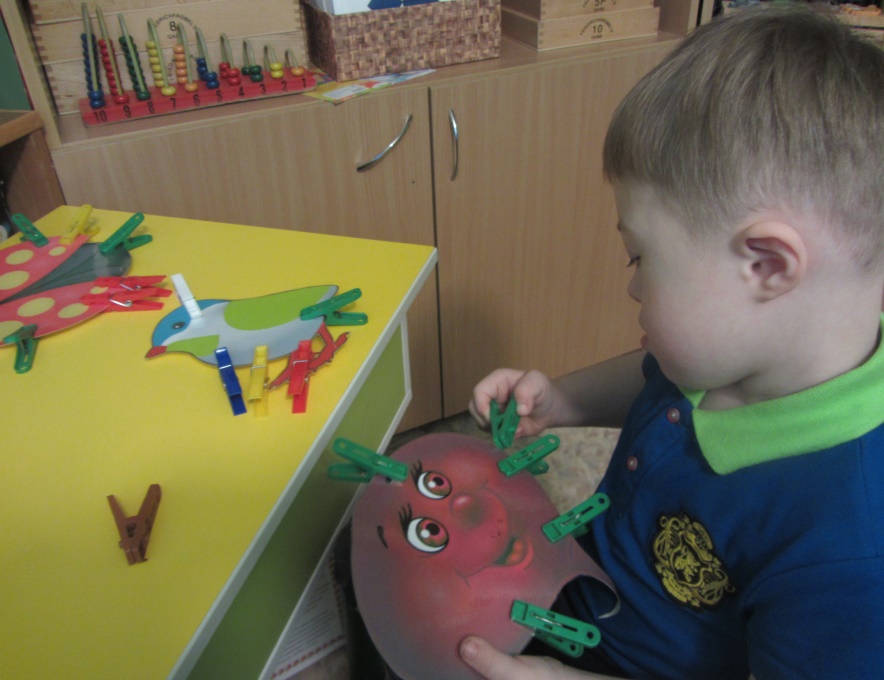 Лёве три с половиной года.
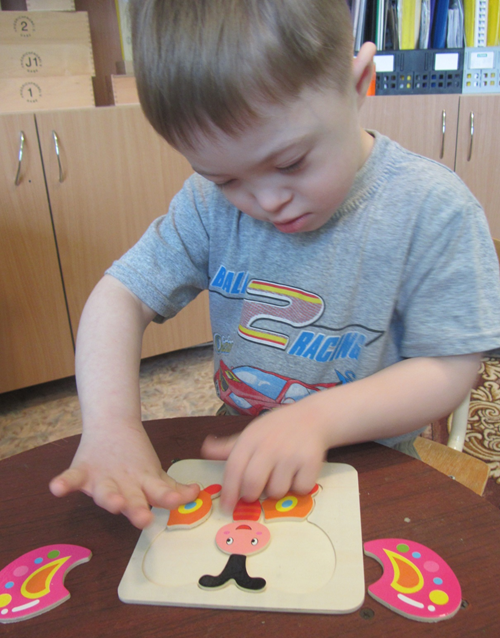 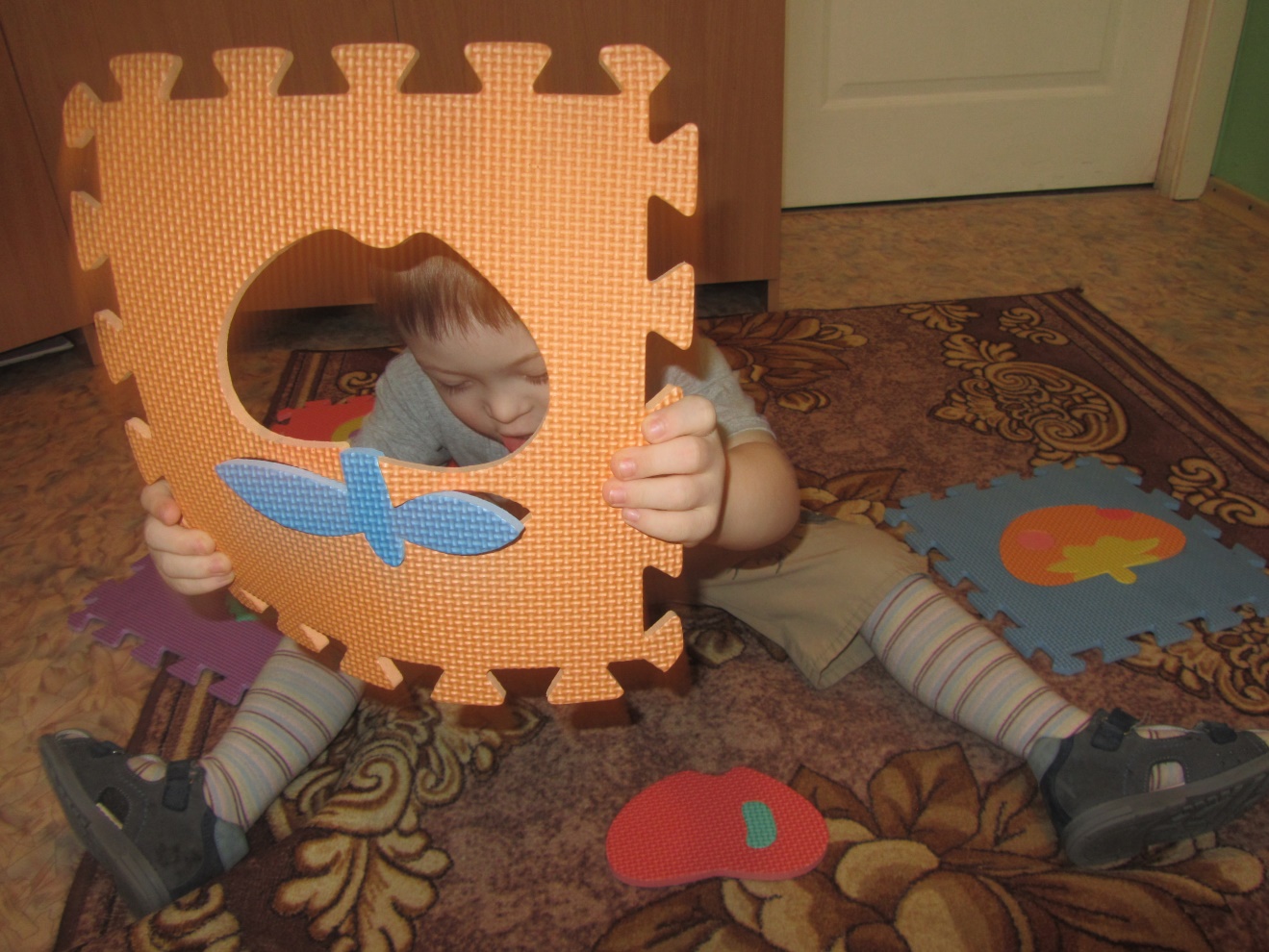 Лёве шесть с половиной лет
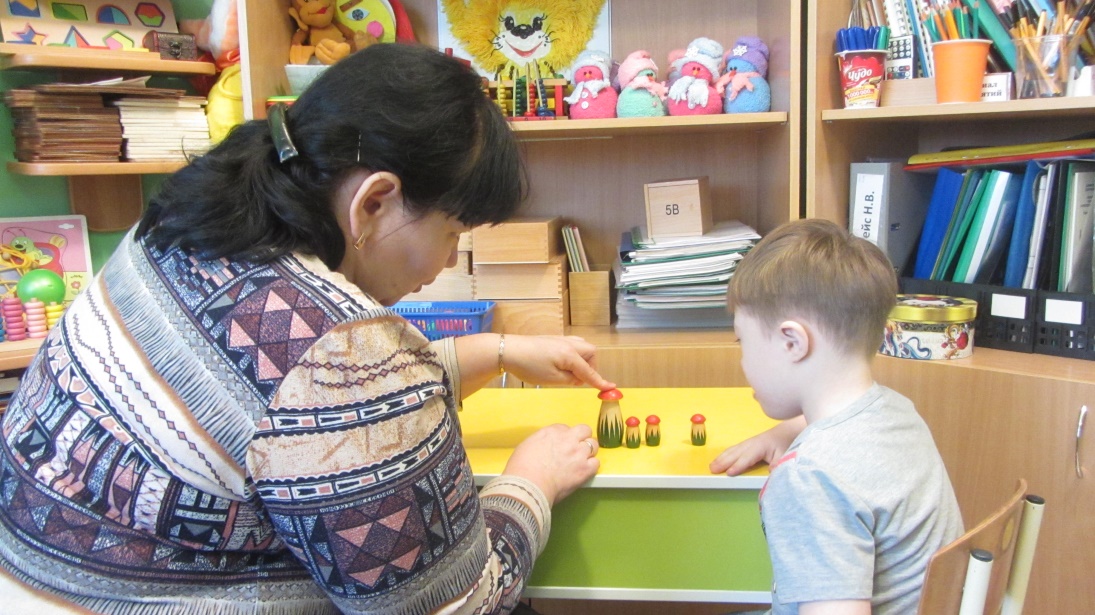 Ритуал успешно выполненной работы
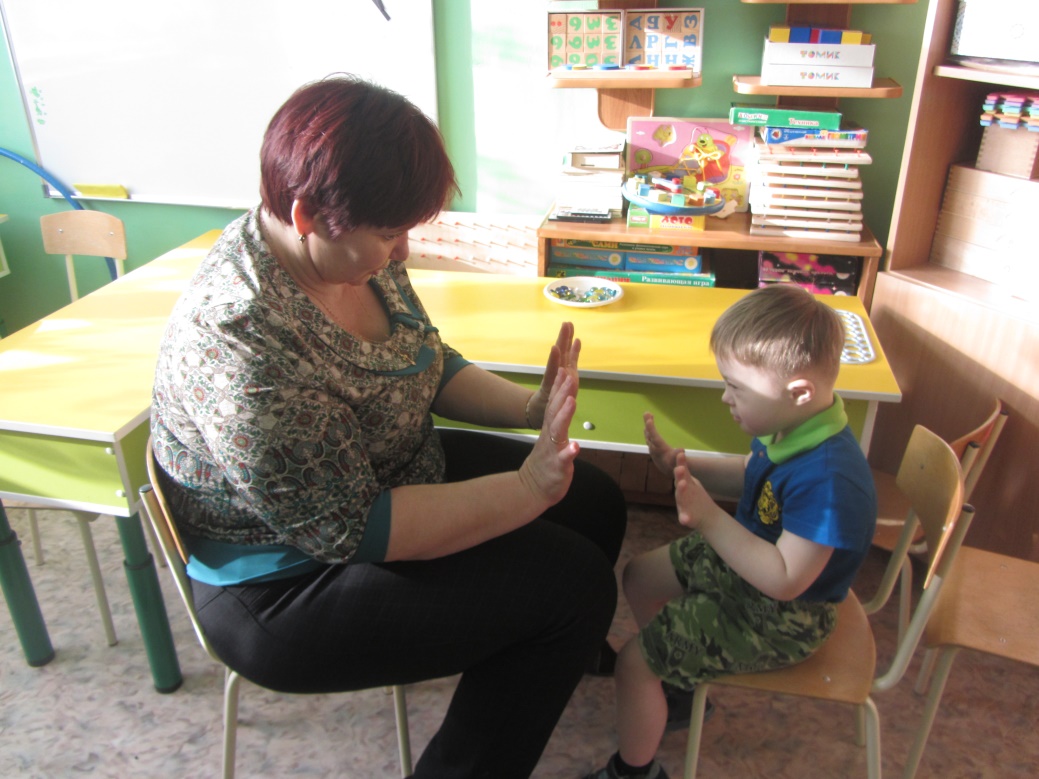 Дорожки для развития графомоторных навыков
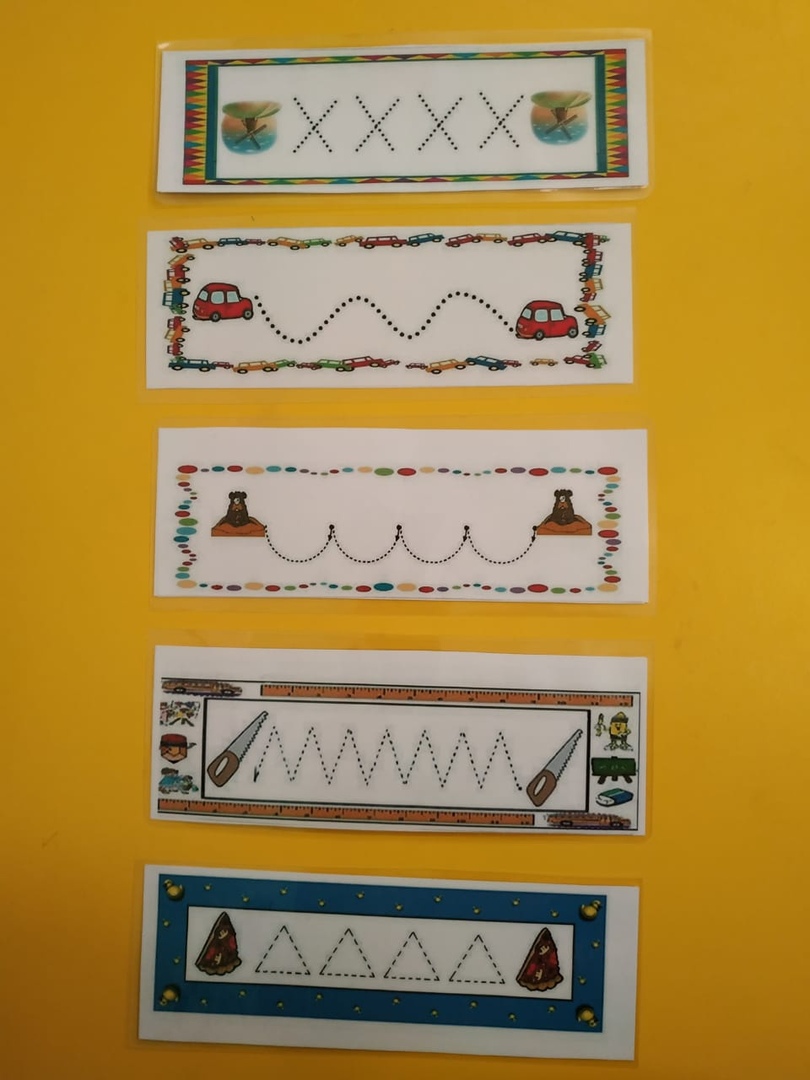 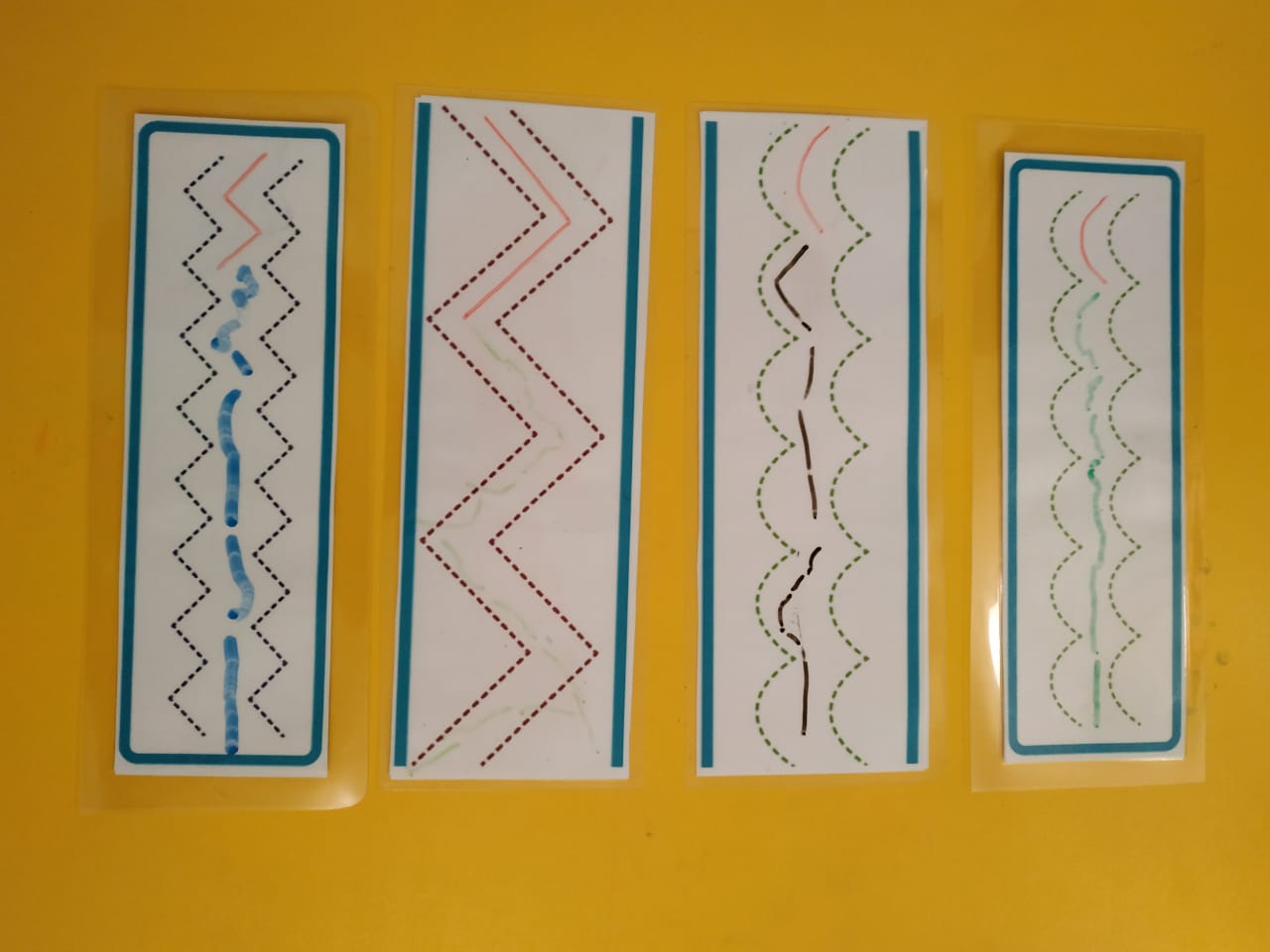 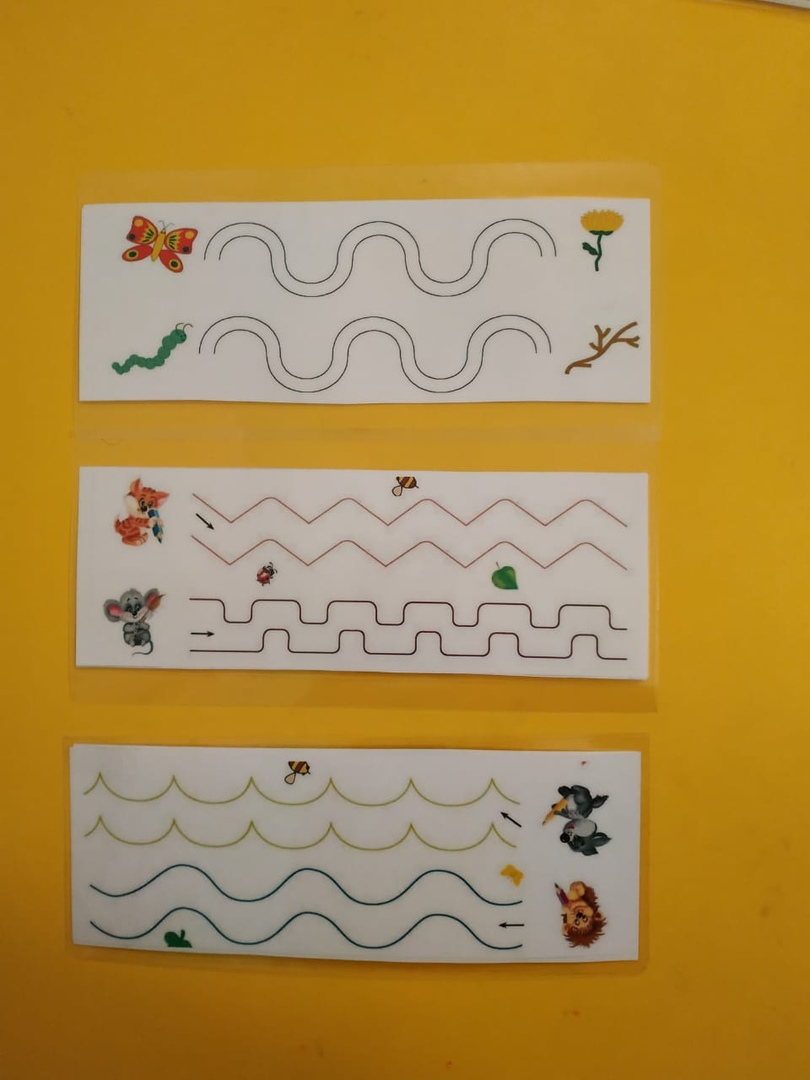 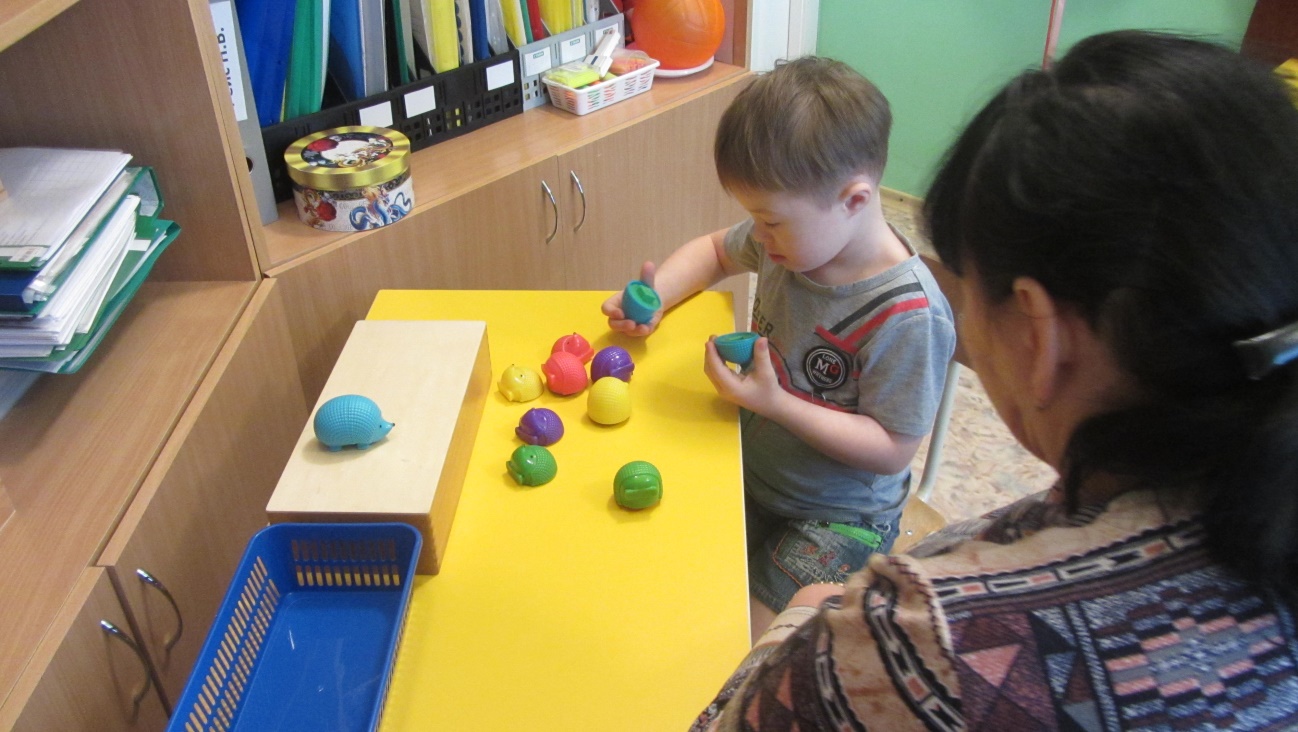 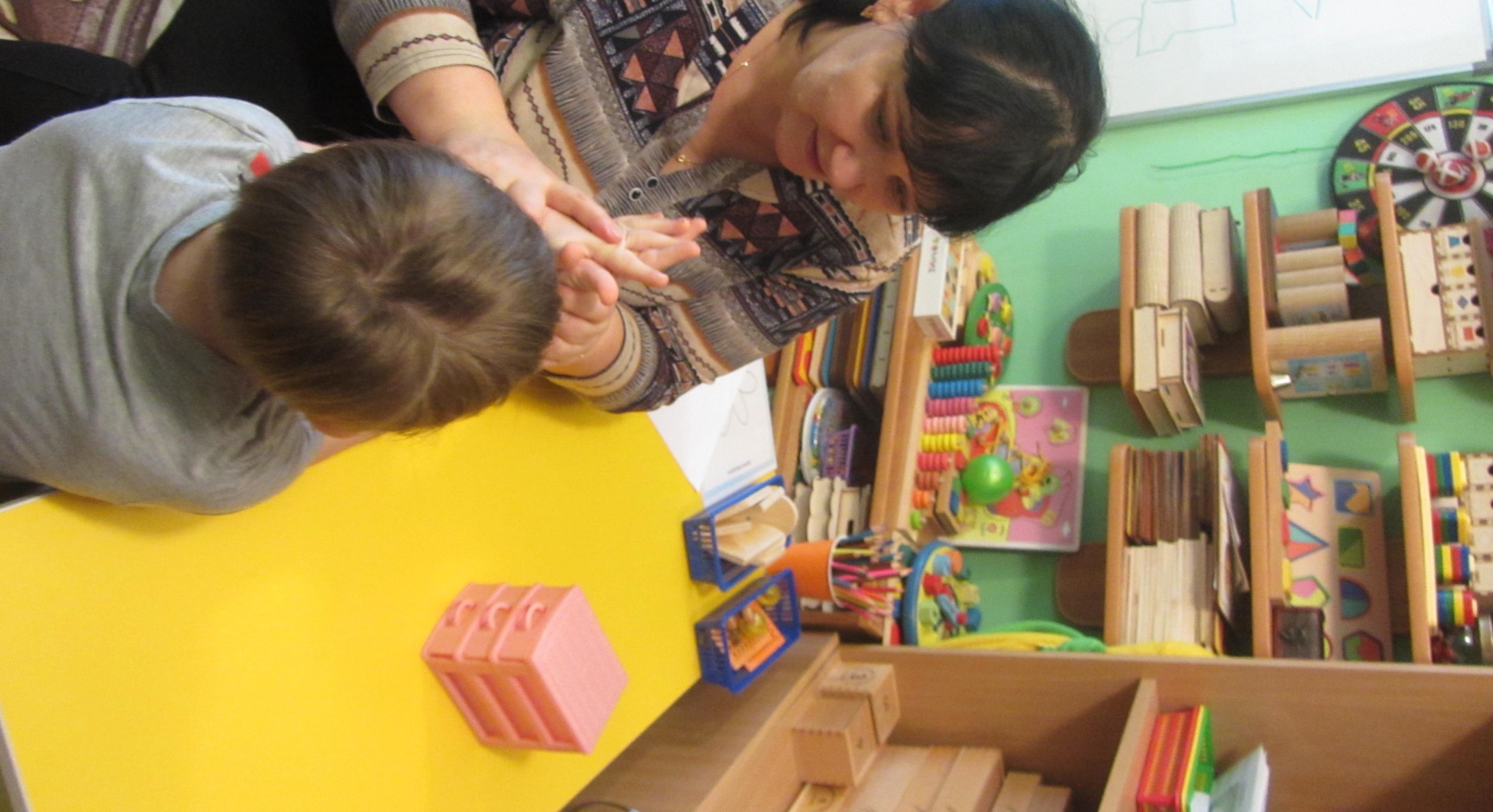 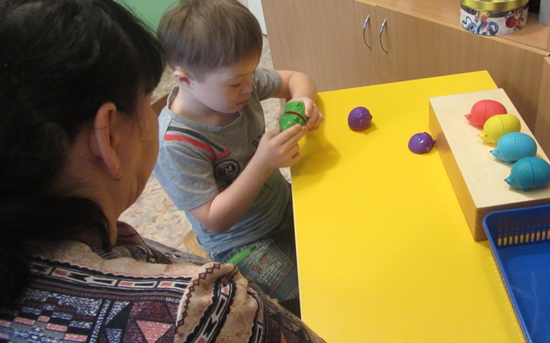 Результаты работы
Вывод
Инклюзивное образование детей с ОВЗ - новое и перспективное направление. Но успех его зависит, в первую очередь, от готовности образовательного учреждения к такой работе. 
Это и наличие необходимой материальной базы и введение в штат специалистов, их работа во взаимодействии и по единому плану, и наличие тьюторов. 
Только соблюдение всех необходимых условий сделает инклюзивное образование не только возможным, но и успешным.
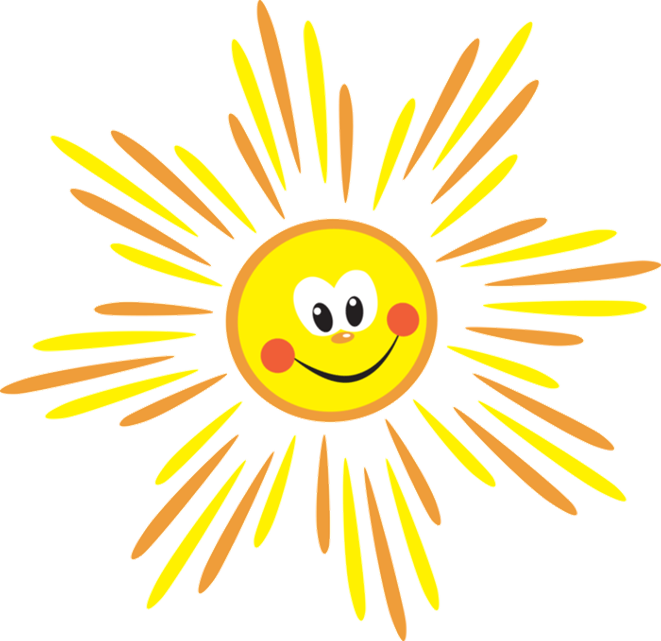 Спасибо 
за внимание!
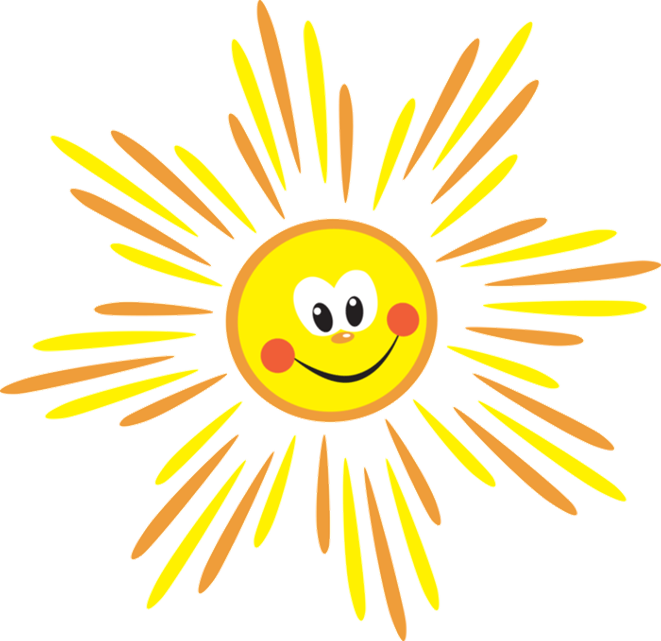